Summer
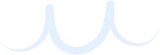 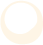 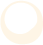 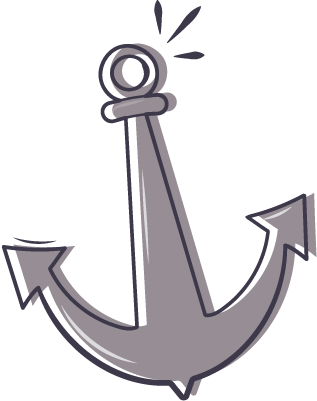 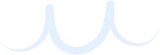 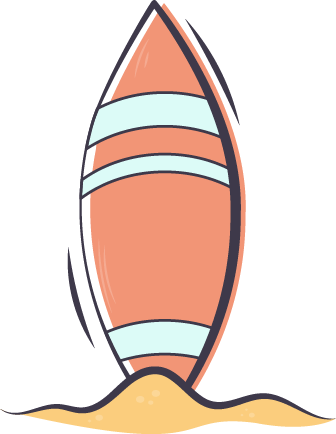 Bucket list
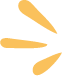 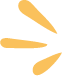 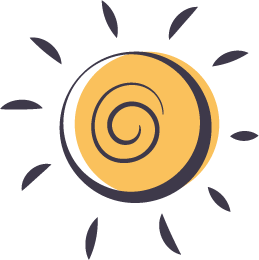 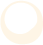 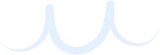 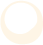 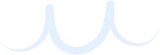 Camp in the Backyard
Play Board Game
Climb Trees
Walk for ice Cream
Family Sleepover
Make Bird Feeders
Have a Water Fight
Have a Water Fight
Bike Ride
Have a BBQ
Road Trip
Go Fishing
Go to the Zoo
Catch Bugs
Fly a Kite
Visit a Farm
Movie Night
Play Swing Ball
Have a Picnic
Have a BBQ
Visit a Museum
Read 8+ Books
Jump on a Trampoline
Play Lawn Twister
Go to the Park
Go Pond Dipping
Go to the Beach
Build a Sand Castle
Go to the Zoo
Collect Sea Shells
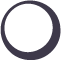 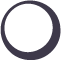 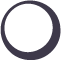 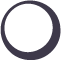 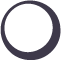 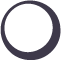 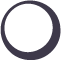 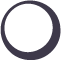 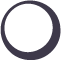 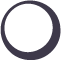 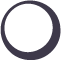 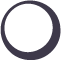 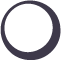 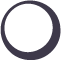 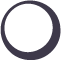 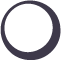 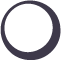 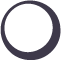 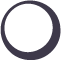 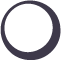 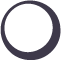 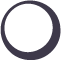 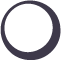 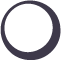 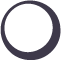 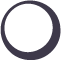 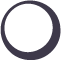 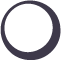 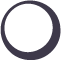 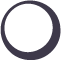 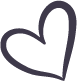 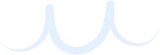 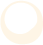 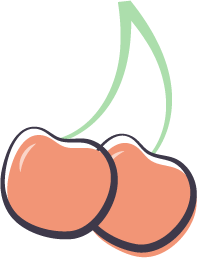 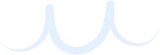 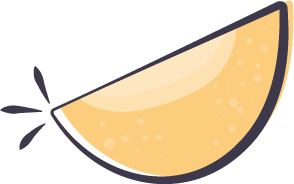 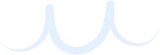 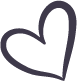 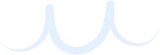 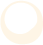 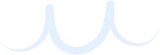 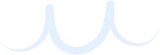 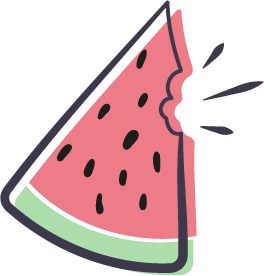 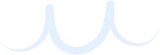 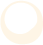 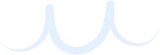 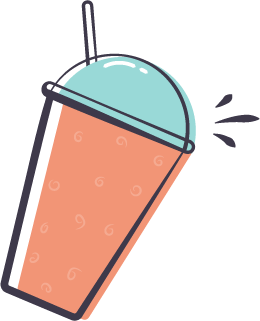 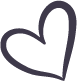 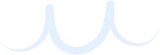 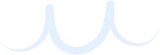 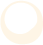 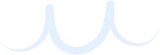 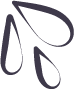 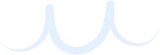 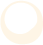